Anne-Marie Gallen & Clare Reger (E&I Open University), Mark Bowden  (University of Liverpool)
Factors influencing female participation in PhySci Postgrad. research programs
Background
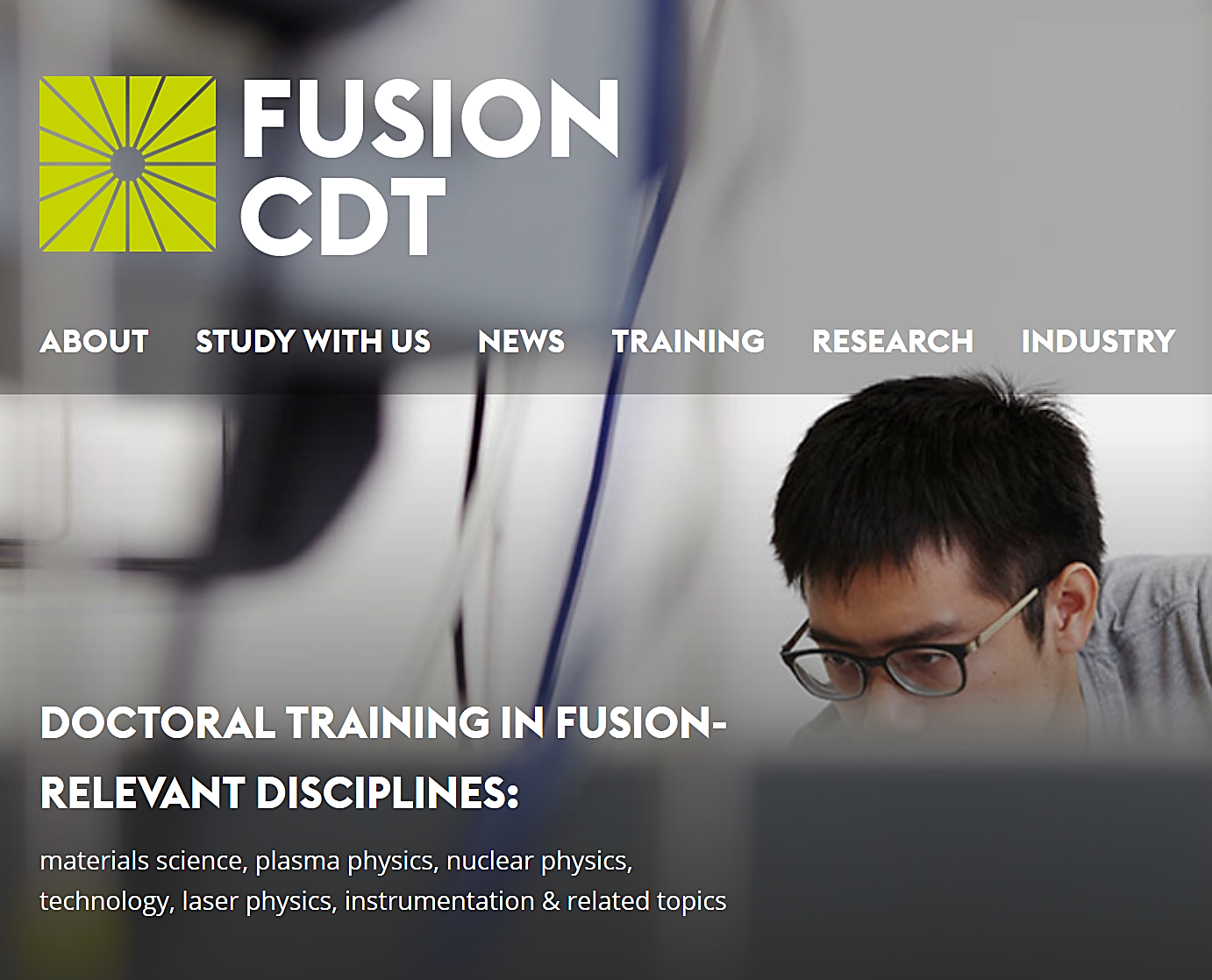 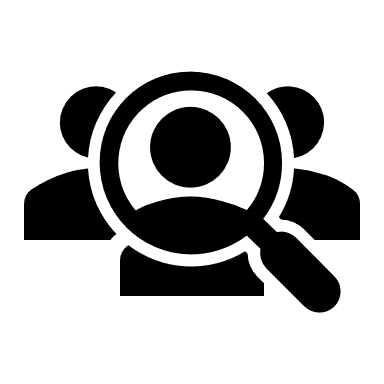 Our Project
Plan
Survey
Results:
Results:
Open questions
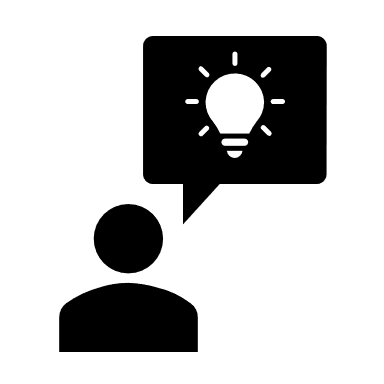 Are there any other particular factors that you think are relevant to your decision to do a PhD in nuclear fusion?
How to deal with three interviews…
THANK YOUAcknowledgement: all images courtesy of Fusion CDT